Санкт-Петербургский политехнический университет Петра Великого
Департамент научно-организационной деятельности
Результаты участия СПбПУ в конкурсах научных работ
Докладчик 

Заместитель директора 
Департамента научно-организационной деятельности
Бабкин А.В.

22 июня 2015 г.
КОНКУРСЫ
 НАУЧНЫХ РАБОТ
УЧАСТНИКИ КОНКУРСА
ОРГАНИЗАЦИОННО-ПРАВОВОЙ СТАТУС
Студенты
Федеральные
Аспиранты
Региональные
Молодые ученые
Отраслевые
Субъектов федерации
Преподаватели
Научные сотрудники
Прочие
2
Результаты участия СПбПУ в конкурсе грантов Президента РФ для молодых ученых
3
Результаты участия СПбПУ в конкурсе грантов Президента РФ для молодых ученых
4
Результаты участия СПбПУ в конкурсе медалей РАН с премиями для молодых ученых
5
Результаты участия СПбПУ в конкурсе медалей РАН с премиями для студентов
6
Итоги подачи заявок на конкурсы грантов Правительства Санкт-Петербурга
7
Показатели оценки деятельности в рамках конкурсов
При подаче заявок   

Активность = Количество поданных заявок / Количество участников* 100 %

*- студенты 4-6 курсов, аспиранты очной формы обучения

При подведении итогов   
Результативность = Количество победителей /  кол-во поданных заявок * 100 %
8
Результаты участия студентов СПбПУ в конкурсе грантов Правительства Санкт-Петербурга
9
Результаты участия аспирантов СПбПУ 
в конкурсе грантов 
Правительства Санкт-Петербурга
10
Гранты Правительства Санкт-Петербургадля студентов и аспирантов
Особенности 2015 года
Сокращение сроков подачи заявок (20.04 – 12.05)
Различные системы управления организацией НИР и НИРС Институтов
Модели управления
Директор института
Директор института
Директор института
Зав. кафедрой
Зам. ДИ по НИР
Зам. ДИ по НИР
Зам. ДИ по НИРС
11
Этапы проведения конкурса грантов Правительства Санкт-Петербурга
1) Научная часть – Институты
     Научная часть – персонально (студенты, аспиранты, научные рук.)
2) Институты – Кафедры
3) Институты – Научная часть
4) Научная часть – Сопровождающая организация
5) Университет – Комитет по науке и высшей школе СПб
12
Зачем участвовать ??Как участвовать ??
Способы участия в конкурсах грантов Правительства Санкт-Петербурга

Стихийный
Демократичный
Административный
Комплексный
13
Система мотивации и стимулирования научной деятельности
Система подготовки научно-педагогических кадров высшей квалификации
Система оценки результатов научной деят-ти
Система мониторинга
научной деят-ти
Формирование БД
СИСТЕМА НЕПРЕРЫВНОГО ОБРАЗОВАНИЯ (УПРАВЛЕНИЕ КАРЬЕРОЙ)
(НАУЧНАЯ И УЧЕБНО-НАУЧНАЯ ДЕЯТЕЛЬНОСТЬ)
Выполнение и сопровождение НИР
11. Другие
10. Зав. кафедрой
Научно-технич. деят-ть
9. Повышение квал-и
8. Доцент, профессор
Научно-издат. деят-ть
7. Повышение квал-и
ИТ-деятельность
6. Преп-ль, науч. сотр.
РЫНОК
5. Докторант
ПОВЫШЕНИЕ
качества  и эффективности
научной деятельности вуза
4. Молодой уч-й
РЫНОК
образователь-ных услуг
3. Аспирант
2. Студент
1. Школьник
Коммуникационно-маркетинговая деятельность
Повышение рейтинга вуза
ВНЕШНЯЯ СРЕДА
(вузы, комитет НиВШ СПб, РАН РФ, институциональные субъекты, бизнес)
14
Результаты подачи заявок на конкурс грантов Правительства Санкт-Петербурга
15
Результаты подачи заявок на конкурс грантов Правительства Санкт-Петербурга
16
Активность институтов в подаче заявок на конкурс грантов Правительства СПб (студенты)
Технические
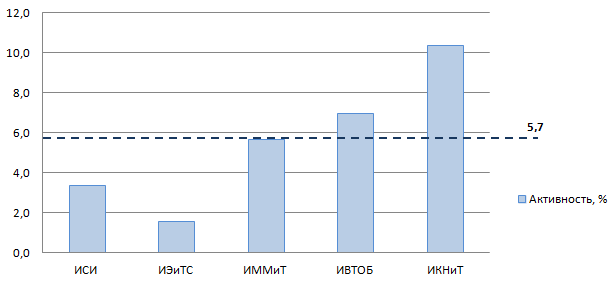 17
Активность институтов в подаче заявок на конкурс грантов Правительства СПб (студенты)
Физические
Гуманитарные
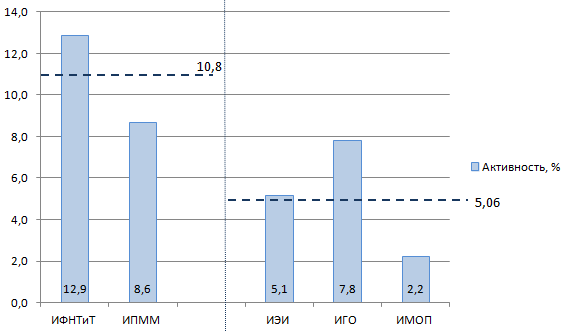 18
Активность институтов в подаче заявок на конкурс грантов Правительства СПб (аспиранты)
Технические
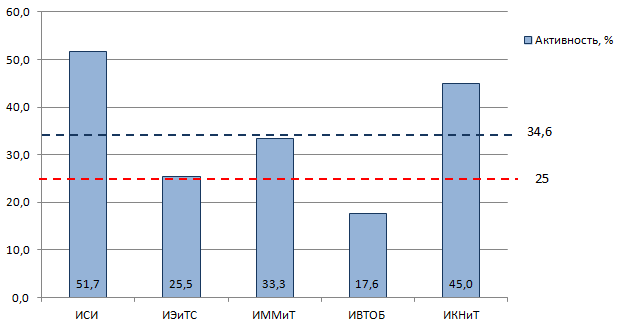 19
Активность институтов в подаче заявок на конкурс грантов Правительства СПб (аспиранты)
Физические
Гуманитарные
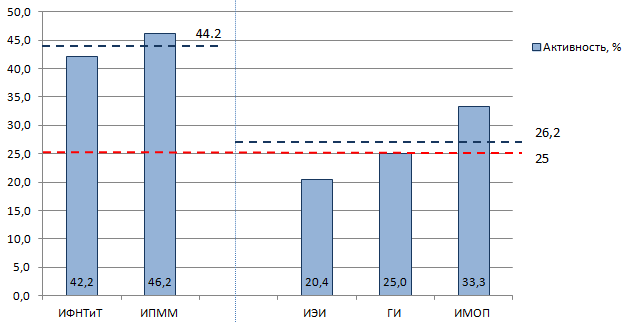 20
Участие аспирантов 2-го года обучения в конкурсе грантов Правительства СПб
Технические
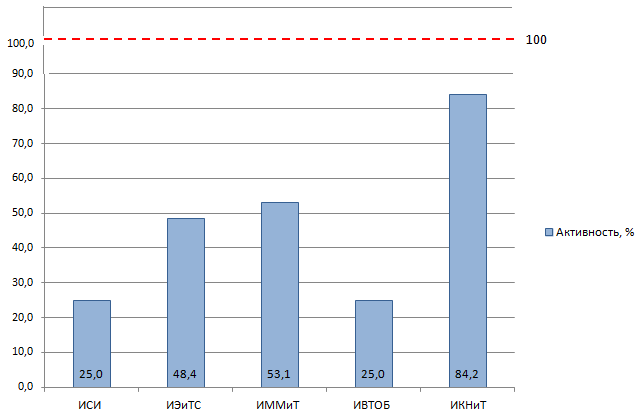 21
Участие аспирантов 2-го года обучения в конкурсе грантов Правительства СПб
Физические
Гуманитарные
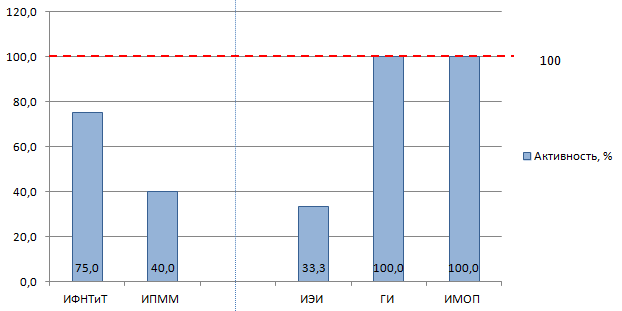 22
Причины, по которым аспиранты второго года обучения не приняли участия в конкурсе
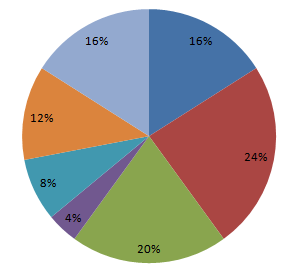 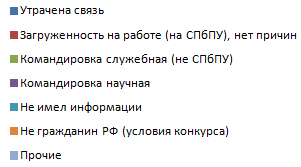 23
Результаты по активности, %:
1. Лучшие показатели:
Студенты:
Институт физ., нанотехн. и телеком. – 12,86 (2014 – второе место)
Институт комп. наук и технологий – 10,36 (2014 – первое место)
 Гуманитарный институт – 7,8
Аспиранты:
Инженерно-строительный институт – 51,7 
Институт ПМиМ – 46,2
Институт комп. наук и технологий– 45,0 (2014 – второе место)

2. Имеют высокий потенциал: ИММиТ, ИФНиТ

3. Показали результат ниже своих возможностей: ИЭиТС, ИВТОБ, ИЭИ
24
Интегральные показатели по участию университета в конкурсе грантов Правительства Санкт-Петербурга
Подано заявок студентами = 349 (в 2014 г. = 459)
Степень участия студентов 4-6 курсов = 7,14 % (в 2014 г. = 7,8 %)
Подано заявок аспирантами = 184 (в 2014 г. = 185)
Степень участия очных аспирантов = 39,8 % (в 2014 г. = 33,2 %)
Степень участия аспирантов 2-го года = 55.3 % (в 2014г. =72,7 %)
Выполнили среднегодовые показатели при подаче заявок и по студентам, и по аспирантам институты: ИФНиТ, ИМОП
Не выполнили среднегодовые показатели при подаче заявок институты: ИСИ, ИММиТ, ИЭиТС, ИППМиМ, ИКНиТ, ИВТОБ, ИЭИ, ГИ
25
ПРОБЛЕМЫ развития конкурсной деятельностимолодых ученых
Отсутствует Концепция и Программа развития молодежной науки Университета, в том числе и по участию в конкурсах научных работ, отражающие ресурсные, организационные, финансовые, информационные и др. направления деятельности.

Отсутствует механизм учета результатов молодежных конкурсов при оценке научной деятельности Институтов.

Отсутствует достаточная мотивация у участников конкурсов (студенты, аспиранты), а также Институтов (зам. директора по НИР, зам. директора по НИРС, директор Института, зав. кафедрой) в необходимости участия в конкурсах.

Нет единой базы Участников, сбора, учета, обработки и анализа данных, доведения информации в рамках проводимых конкурсов.
26
ПРЕДЛОЖЕНИЯпо совершенствованию организации участия университета в молодежных конкурсах научных работ
Разработать Концепцию и Программу развития молодежной науки Университета в которых уточнить понятия «молодежная наука», критерии и показатели ее оценки, мероприятия по развитию и повышению эффективности, координации деятельности, включая взаимодействие структурных подразделений СПбПУ и сторонних организаций.
Разработать Положение по учету результатов молодежных конкурсов при оценке научной деятельности Институтов.
Разработать Положение об аттестации аспирантов, включив в него раздел об участии аспирантов в конкурсах научных работ.
Разработать предложения по дополнительному стимулированию участия Институтов в конкурсах научных работ студентов, аспирантов и молодых ученых, в том числе в рамках Программы 5-100-2020.
Продолжить работу по формированию единой базы Участников, сбора, учета, обработки и анализа данных, доведения информации в рамках проводимых конкурсов.
27